Deep Residual Learning for Image Recognition
Kaiming He
 Xiangyu Zhang 
Shaoqing Ren
 Jian Sun
Microsoft Research
Challenge Winner(1)
80 Object Categories
More than 300,000  images
MS COCO -Detection
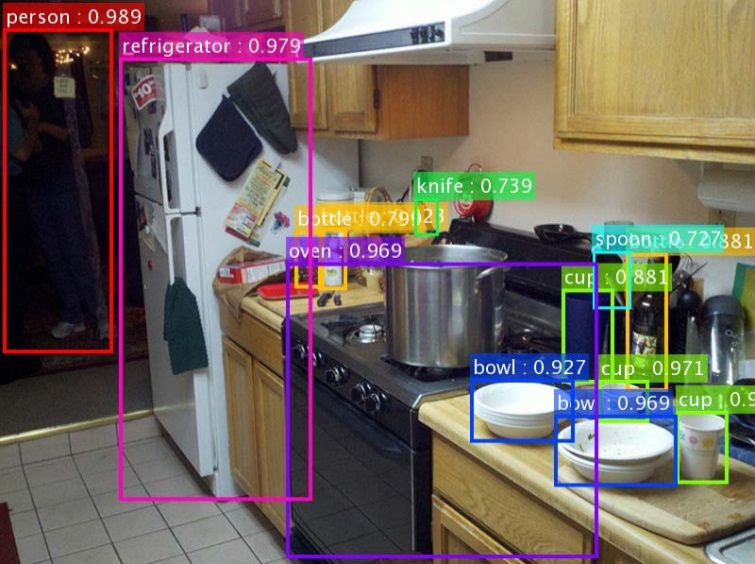 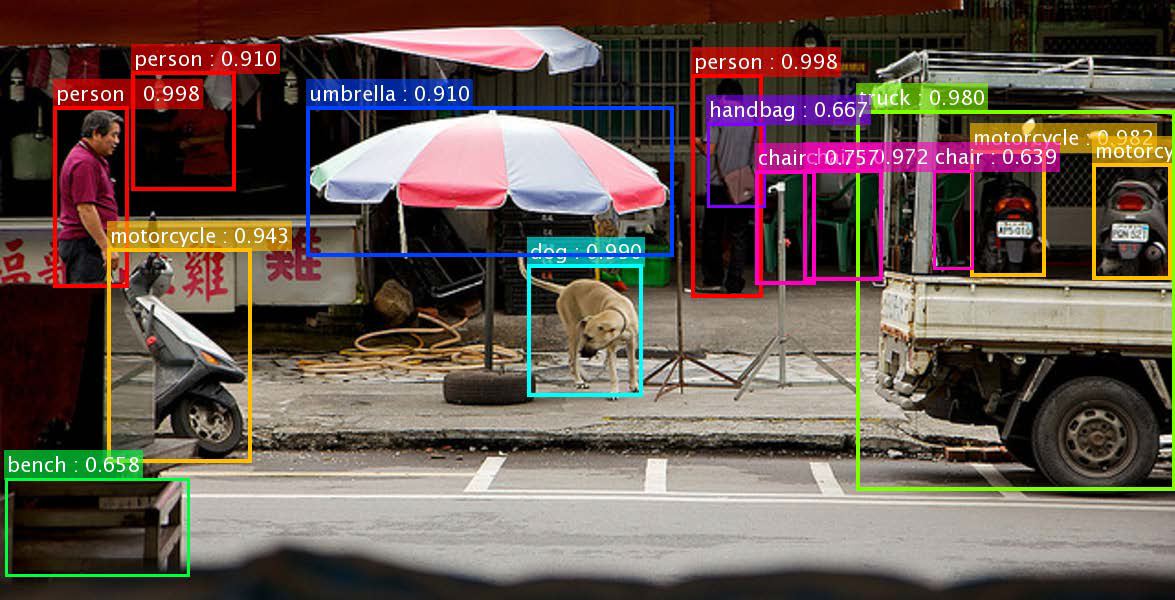 Challenge Winner(2)
MS COCO -Segmentation
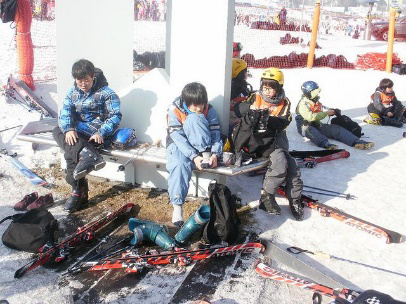 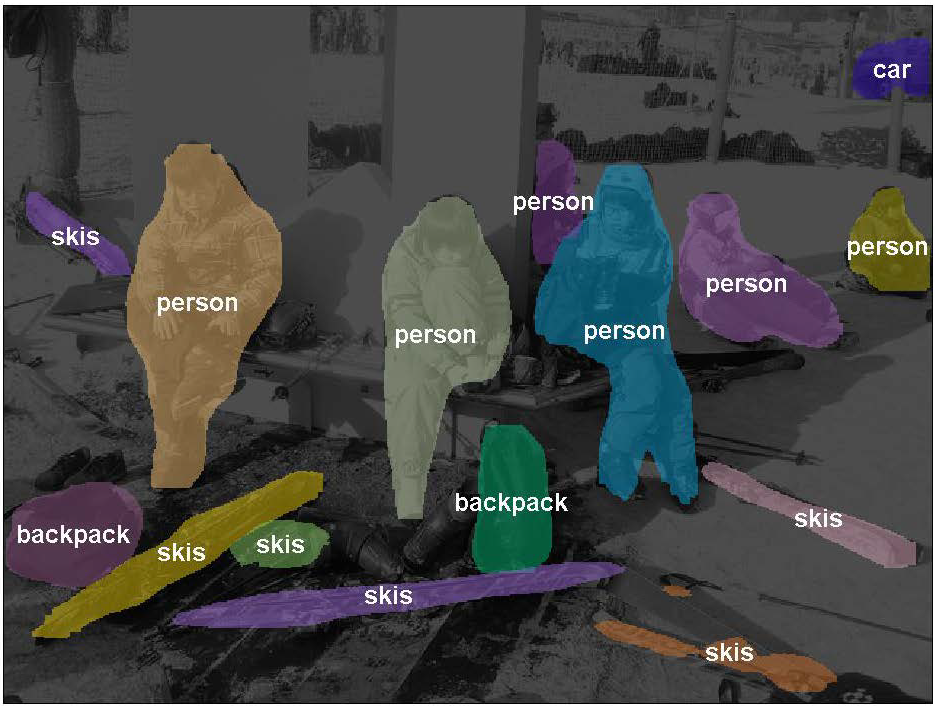 Challenge Winner(3)
ImageNet - Classification, Localization & Detection
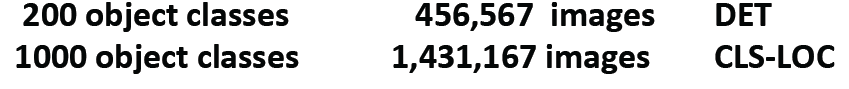 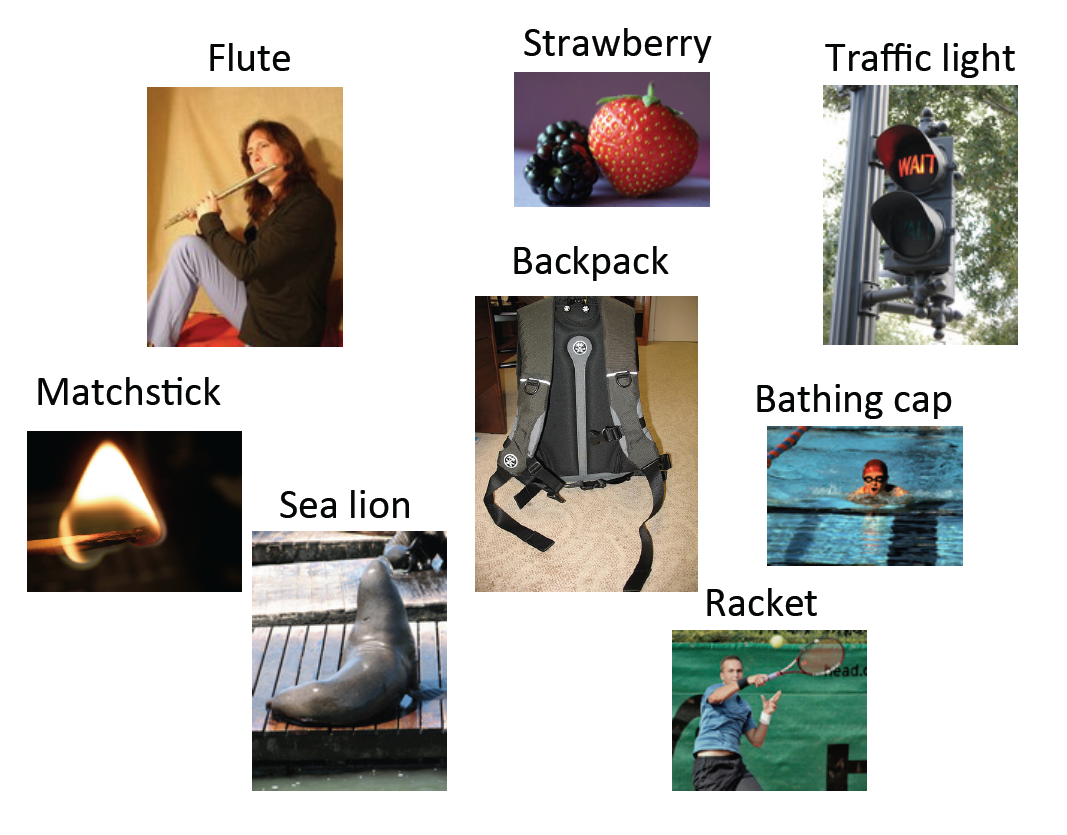 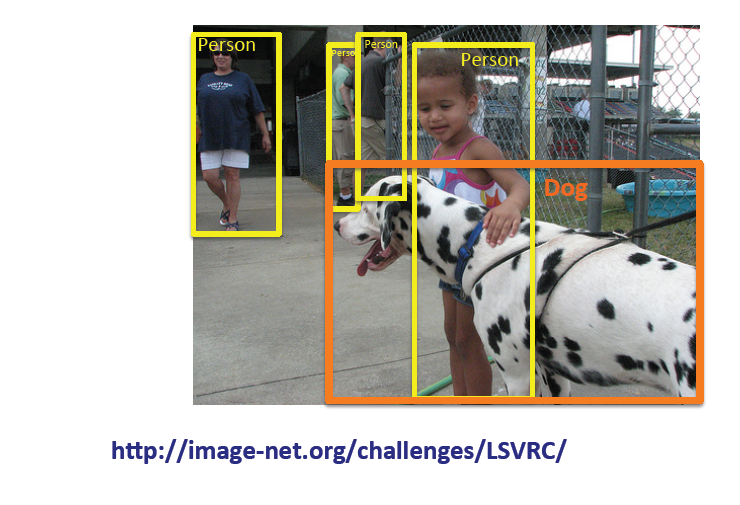 Advantages of Depth
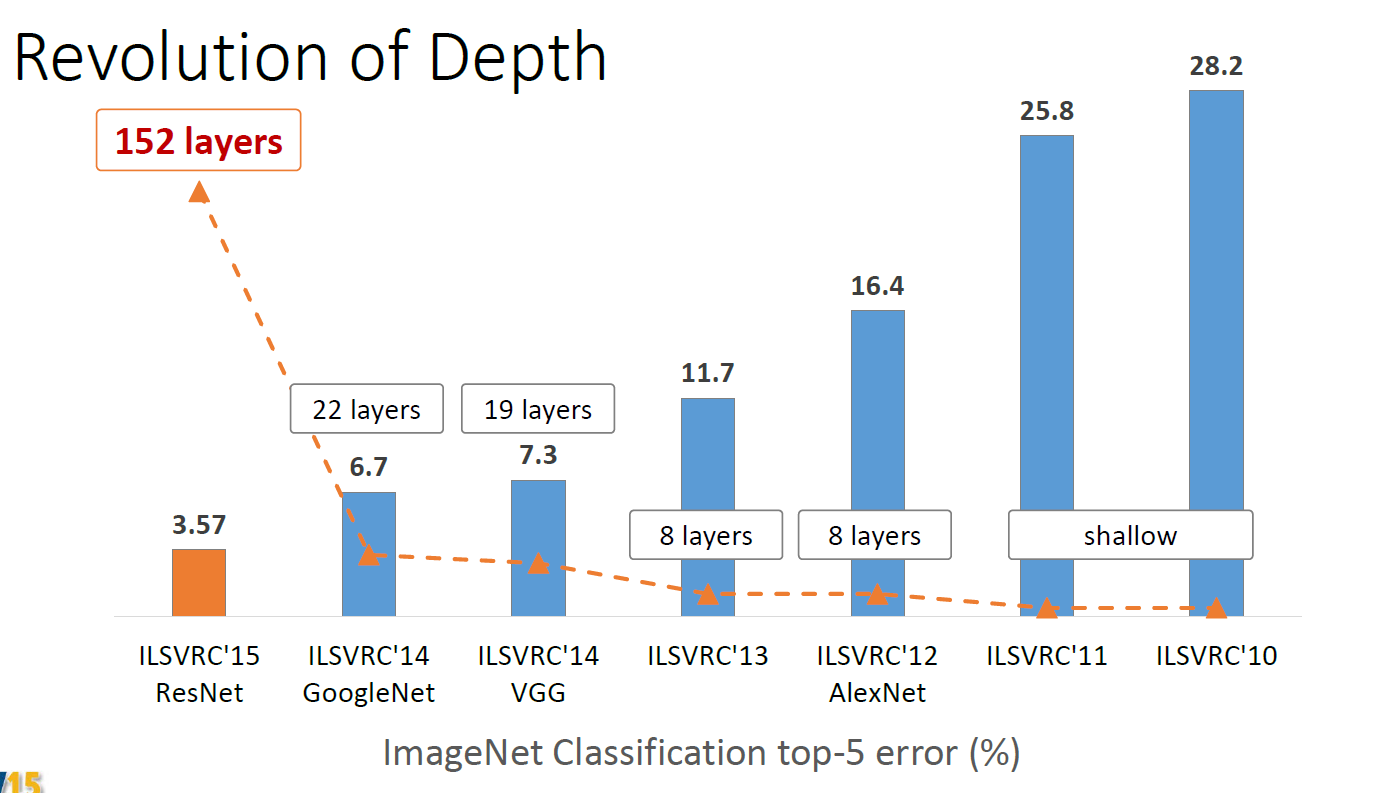 Very Deep Networks
Two Similar approaches.
ResNet.
Highway Nets (R. K. Srivastava, K. Greff, and J. Schmidhuber. Highway networks.
arXiv:1505.00387, 2015.)
Degradation Problem
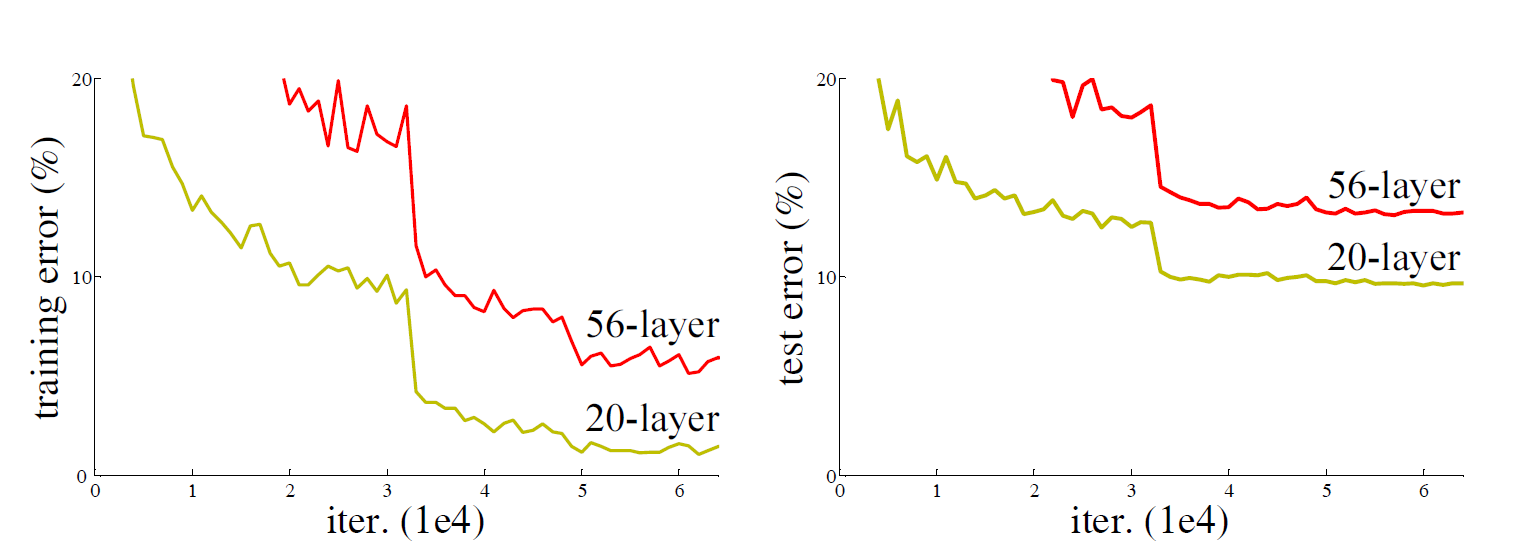 Possible Causes ?
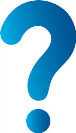 Vanishing/Exploding Gradients.
Overfitting
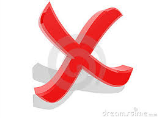 Vanishing/Exploding Gradients
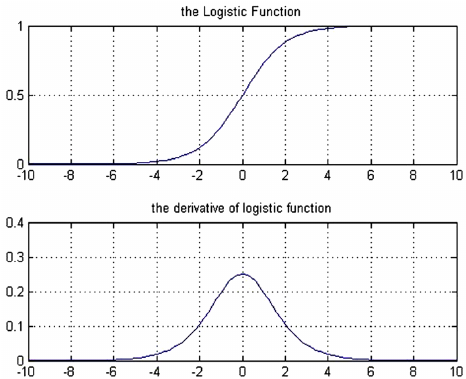 Vanishing Gradients
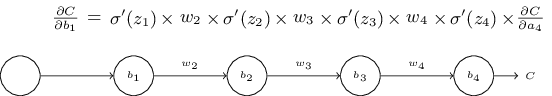 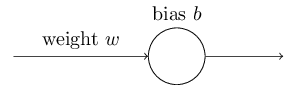 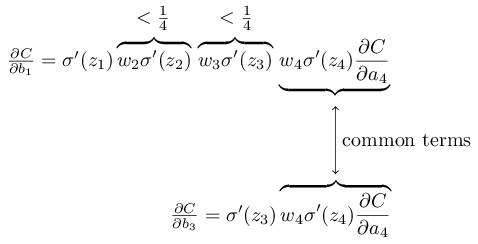 Gradients in the first layer become very small
http://neuralnetworksanddeeplearning.com/
Exploding Gradients
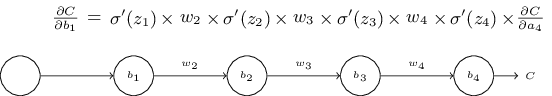 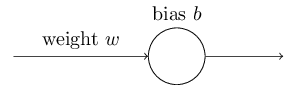 Gradients in the first layer become very large
http://neuralnetworksanddeeplearning.com/
Batch Normalization(1)
Addresses the problem of vanishing/exploding gradients.
Increases learning speed and solves many other problems.
Each activation in every iteration each layer is normalized to have zero mean and variance 1 over a minibatch.
Integrated into back –propagation algorithm.
Batch Normalization(2)
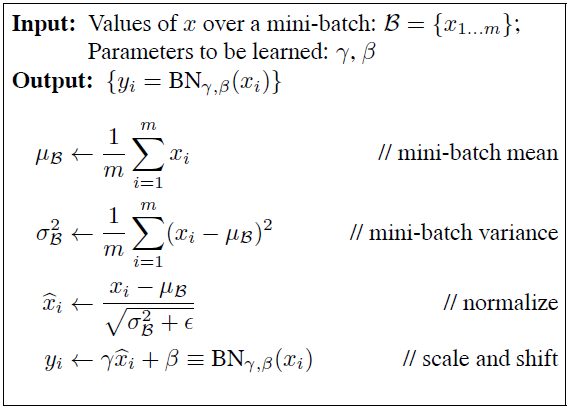 S. Ioffe and C. Szegedy. Batch normalization: Accelerating deep
network training by reducing internal covariate shift. In ICML, 2015
BN solves vanishing Gradients(1)
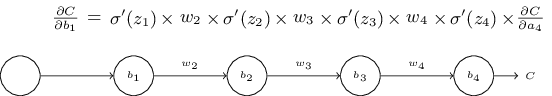 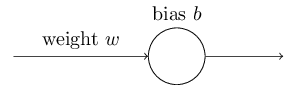 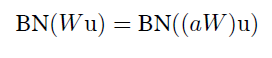 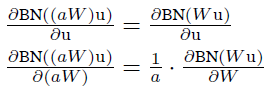 S. Ioffe and C. Szegedy. Batch normalization: Accelerating deep
network training by reducing internal covariate shift. In ICML, 2015
Residual Learning
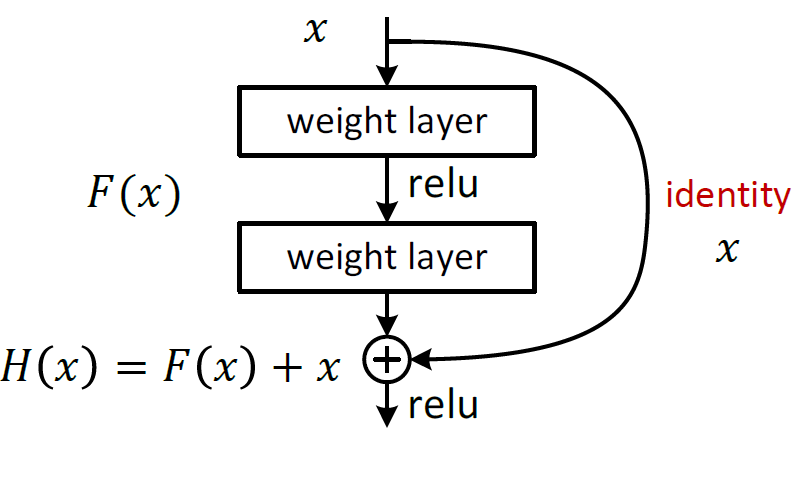 2 weight layers fit F(X)  = H(x) – X instead of F(X).
Networks might have “difficulties” fitting the unity mapping.
Similar Architecture – Highway Net
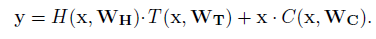 R. K. Srivastava, K. Greff, and J. Schmidhuber. Highway networks.
arXiv:1505.00387, 2015.
y
Highway Net vs. ResNet
The gates C and T are data dependent and have parameters.
When a gated shortcut is “closed” the layers in highway networks represent non-residual functions.
High-2 way networks have not demonstrated accuracy gains with depth of over 100  layers.
R. K. Srivastava, K. Greff, and J. Schmidhuber. Highway networks.
arXiv:1505.00387, 2015.
ResNet Design Rules
3 X3 Filters.
Same number of filters for same feature map size.
Feature Map Size halved
Number of Filters doubled
Almost no hidden max-pooling.
Not Hidden FC-Layers.
No Dropout.
ResNet Buliding Blocks
Bottleneck Building Block
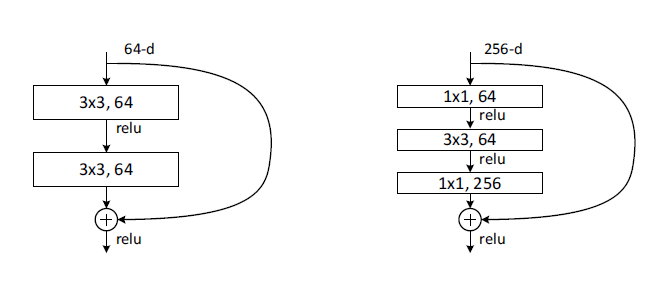 Building Blocks are stacked to create full networks.
ResNet and Plain Nets
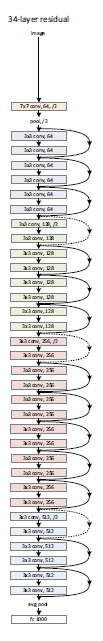 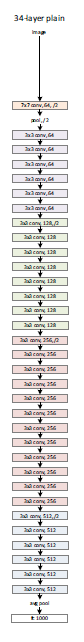 ResNets Vs. PlainNets(1)
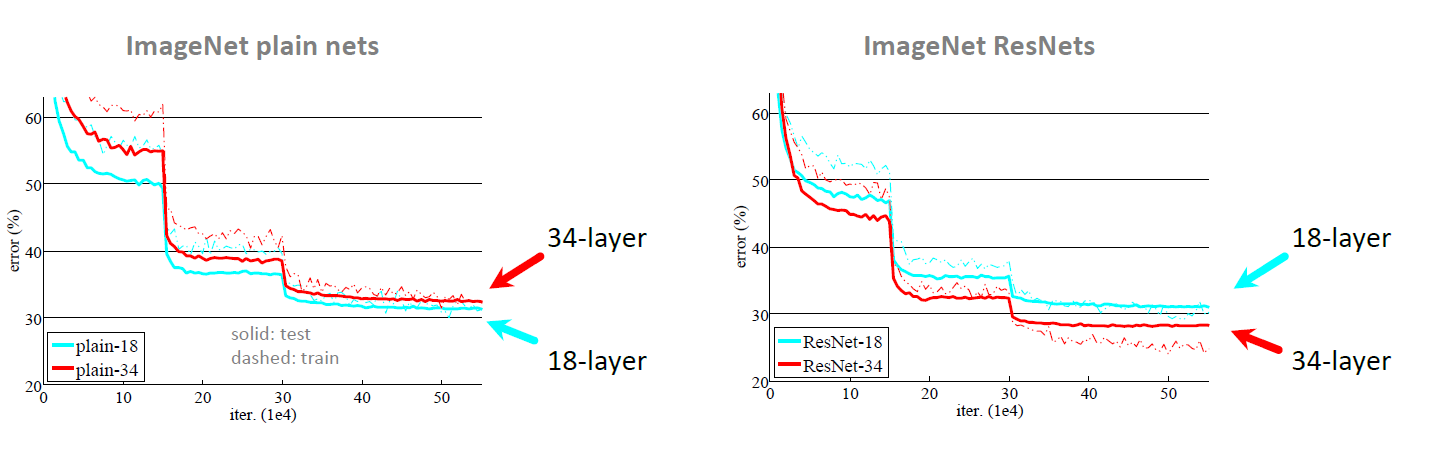 Deeper ResNets has lower train and test errors!
ResNets Vs. PlainNets(2)
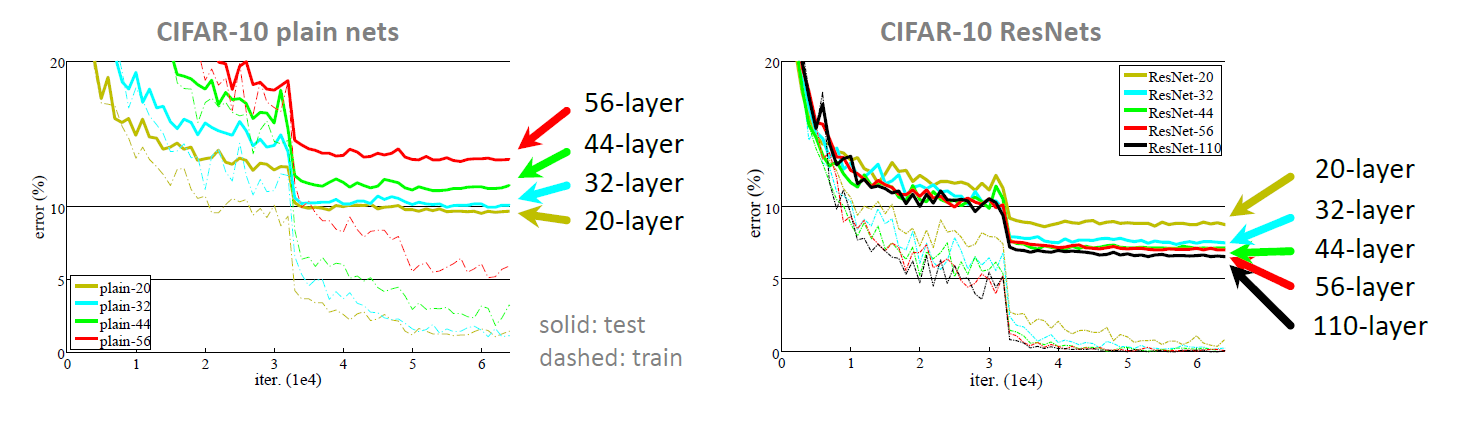 Deeper ResNets has lower train and test errors!
ResNets Vs. PlainNets(3)
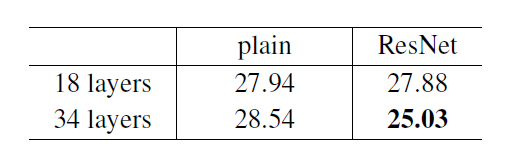 For 34 layers ResNet has a lower error. 
For 18 layers error is roughly the same but convergence is faster.
Layer Responses Magnitude
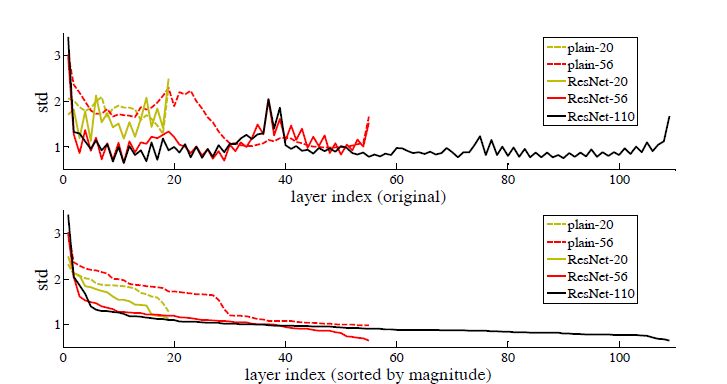 Responses of 3X3 layers before non-linearity and after BN.
Residual functions are closer to zero than non-residual.
Dimensionality Change
Shortcut connections assume dimension equality between input  X and output F(x).
If dimensions do not match :
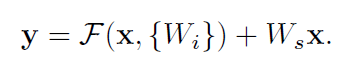 Zero Pad X
Projection mapping
(Extra Parameters)
Exploring Different Shortcuts Types
Three Options:
A - Zero padding for increasing dimensions.
B – Projection shortcuts for increasing dimensions; others are identity.
C – All shortcuts are projections.
Overall Results
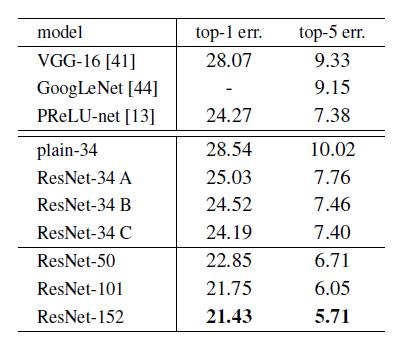 Uses For Image Detection and localization
Based on Faster RCNN architecture. 
ResNet-101 architecture is used. 
Obtained best results on MS-COCO, imageNet localization and imageNet Detection datasets.
Conclusions
Degradation problem is addressed for very deep NN.
No additional parameter complexity.
Faster convergence.
Good for different types of tasks.
Can be easily trained with existing solvers (Caffe, MatConvNet, etc…).
Sepp Hochreiter, presumably described the phenomena in 1991.
Bottleneck Architectures
Bottleneck building block with shortcut identity mapping.
Similar time complexity to non- bottleneck block.
50-layer, 101-layer and 152-layer ResNets were constructed.
ResNet Implementation Details
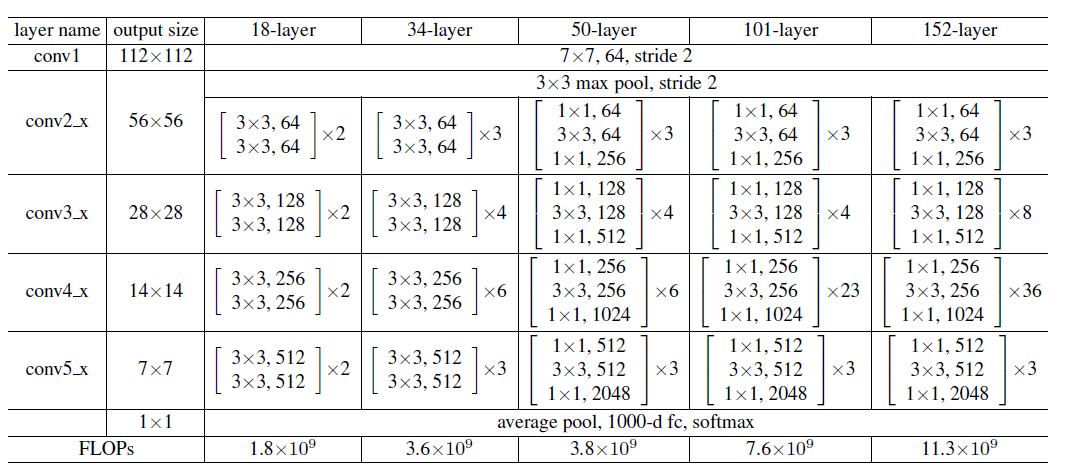 Architectures For CIFAR-10
First layer is 3X3 convolutional.
6n layer stacked . 2n layers for each feature map.
Feature map size halved  => number of filters doubled.
Only identity shortcuts are used.
Each pair of layers has a shortcut connection.
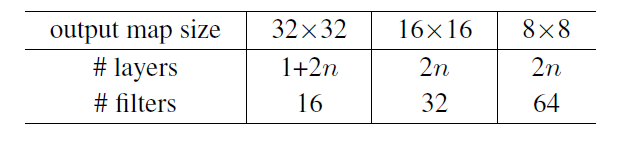 Localization and Detection Results
Detection:
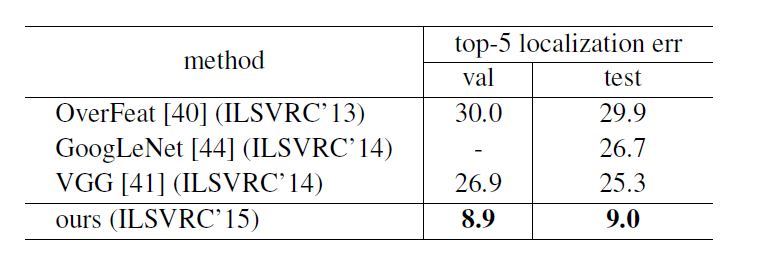 Localization:
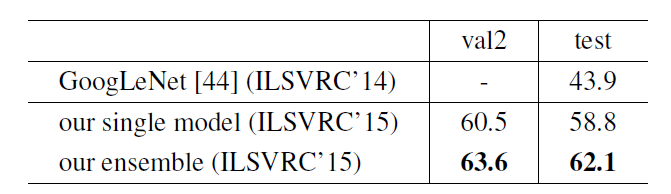 Results on detection MS-COCO
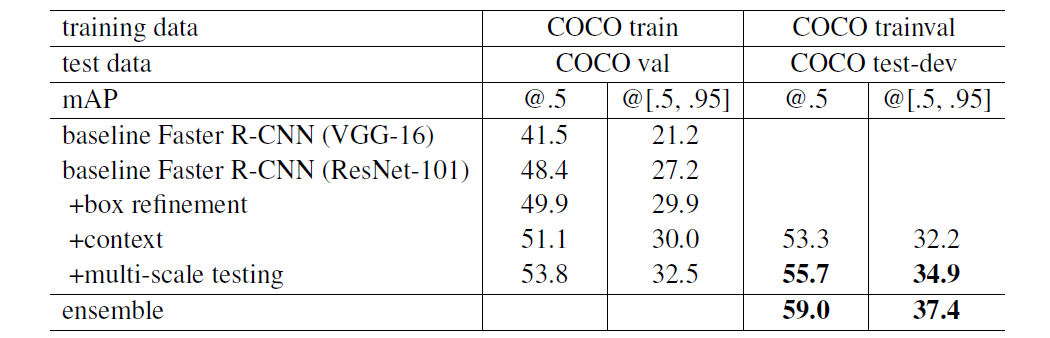 Overall Results CIFAR-10
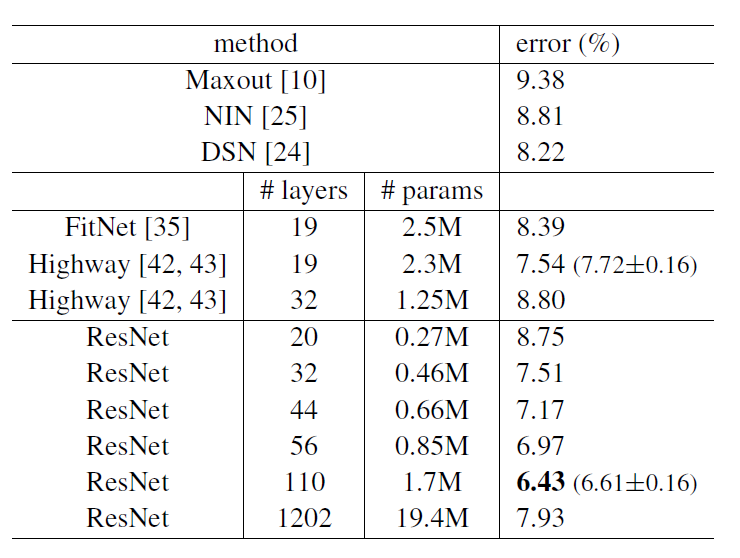 ResNet-110  train five times and results are in the format of “best (mean ± std)”.
n= {3,5,7,9,18, 200}.
For 1202-layer net result degradation due to overfit.
Overall Results ImageNet(2)
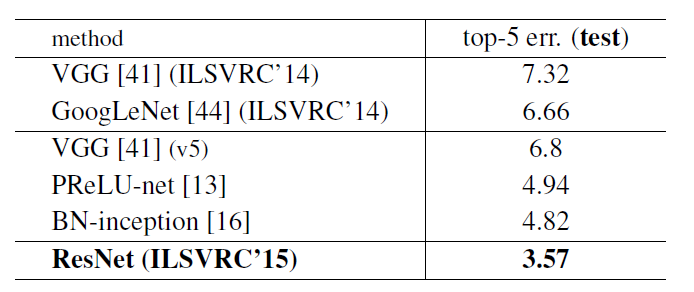